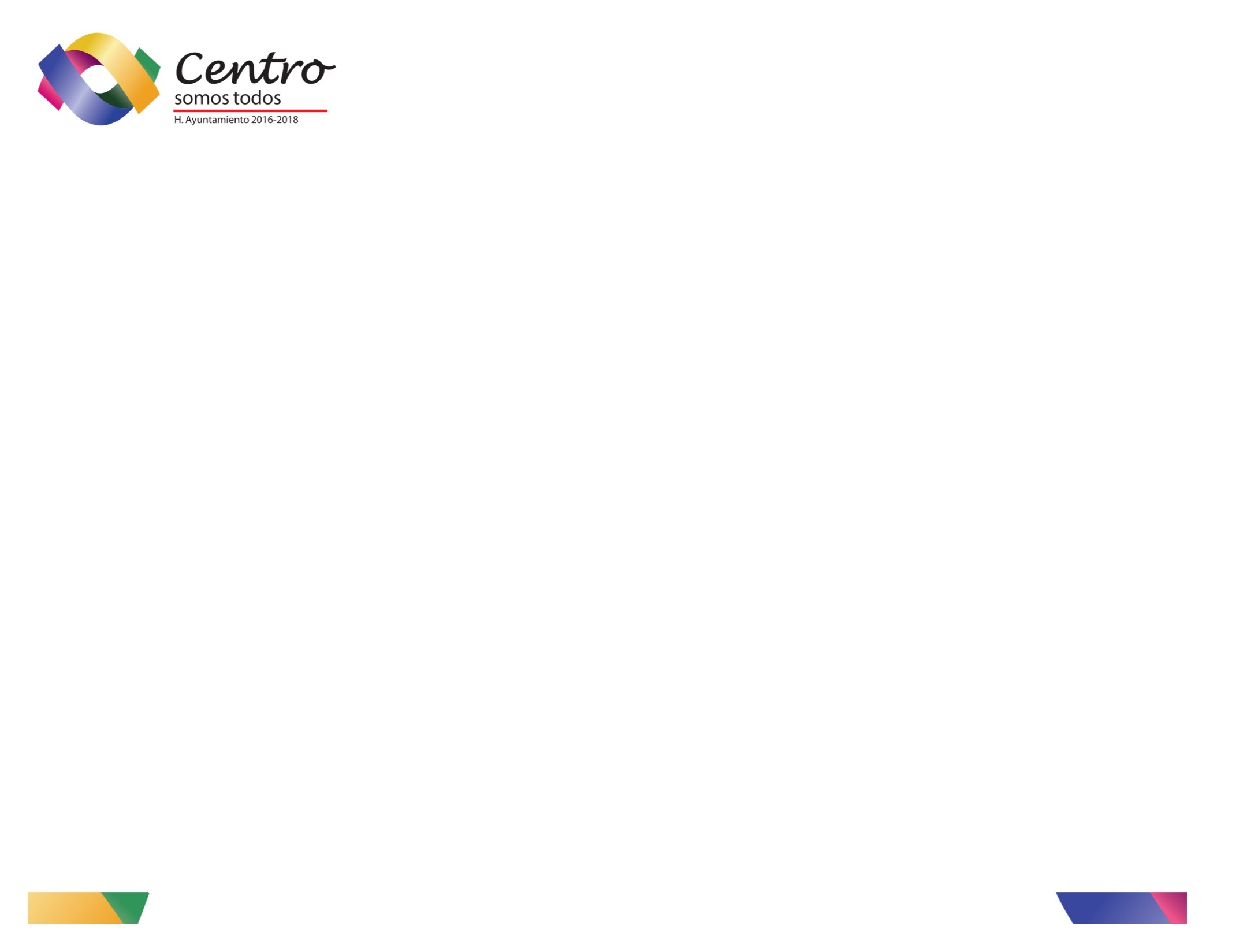 ORGANIGRAMA
1er. trimestre 2018
DR. ELIN GONZALEZ BAÑOS
COORDINADOR DE SALUD
LIC. KARLA GUADALUPE GOMEZ PEREZ
ENLACE ADMINISTRATIVO
DRA. ARCENIA SANCHEZ MORALES
SUBCOORDINACION DE SALUD PUBLICA
M.C.D. JOSE DANIEL RUIZ GARCIA
ENCARGADO DE LASUBCOORDINACION DE ATENCION SOCIAL
DEPARTAMENTO DE REGULACIÓN SANITARIA
DR. ULISES ORLANDO RIOS ROBLES
JEFE DEL DEPARTAMENTO DE 
ATENCIÓN COMUNITARIA
C. IMELDA DEL C. CORDOVA ARIAS
JEFA DEL DEPARTAMENTO DE PROMOCIÓN A LA SALUD
DRA. CINTHIA JAZMIN DAMIAN LÓPEZ
JEFA DEL DEPARTAMENTO DE ATENCION A LA MUJER
LIC.HERNAN HERNANDEZ PEREZ.
ENCARGADO DE CONTROL VENÉREO
DEPARTAMENTO DE GESTION MEDICA Y PROYECTO
M.V.Z. FILIBERTO RAMOS FRANCO
RESPONSABLE DEL DEPARTAMENTO DE 
CONTROL CANINO
RESPONSABLE DEL DEPARTAMENTO DE SALUD MENTAL